Following the
Messiah
The Final Day:
Roman Trials
Lesson 9
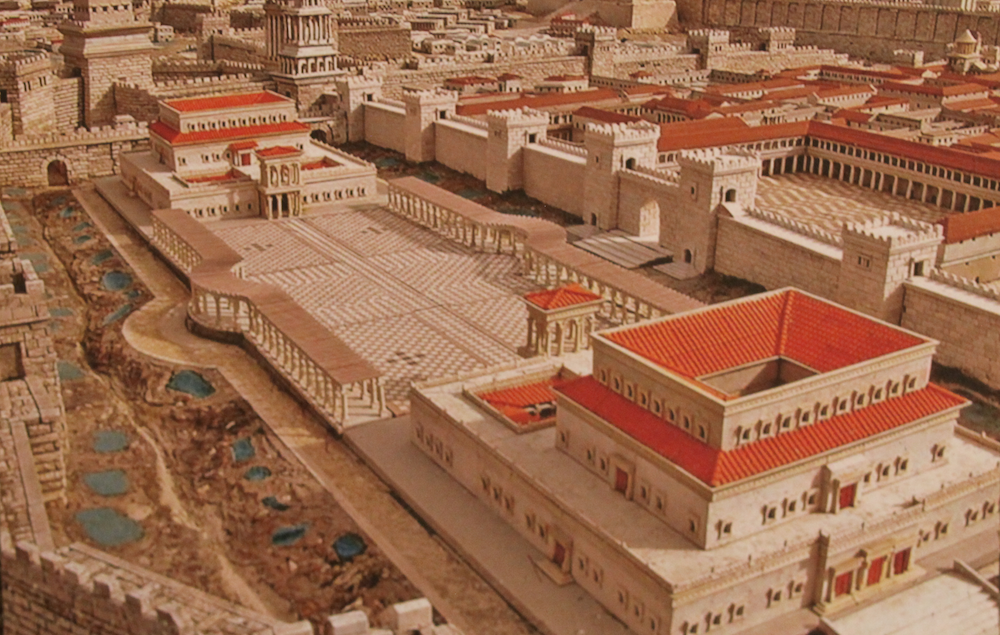 What were the charges that the Jewish officials brought against Jesus?
The Final Day:
Roman Trials
Following the
Messiah
Lesson 9
What particular charge was the focus of Pilate’s questions of Jesus?
The Final Day:
Roman Trials
Following the
Messiah
Lesson 9
Why did Pilate send Jesus to Herod?
The Final Day:
Roman Trials
Following the
Messiah
Lesson 9
What did Pilate do to try to convince the Jews that he should release Jesus?
The Final Day:
Roman Trials
Following the
Messiah
Lesson 9
What was Pilate ultimately concerned with?
The Final Day:
Roman Trials
Following the
Messiah
Lesson 9